Prove di Burn In
F. Barbato
Ipotesi di lavoro
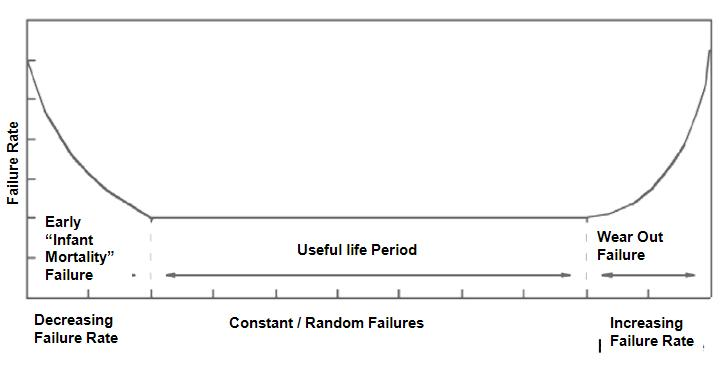 Stress Meccanico:
Cicli di temperatura
Prove accelerate:
Riscaldamento del dispositivo
Ipotesi di lavoro
Mortalità infantile  Cicli termici
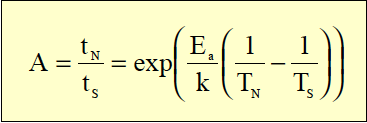 Screening IR-Camera
20 cicli, Tmin = 15°C  Tmax = 75°C, Periodo = 1hh 20min
27hh
Prove accelerate  Riscaldamento del dispositivo
Tuso = 19.2°C 
Tacc = 75°C
Temperatura massima di accelerazione
Temperatura di utilizzo del dispositivo
Fattore di accelerazione
Fattore di accelerazione
AF
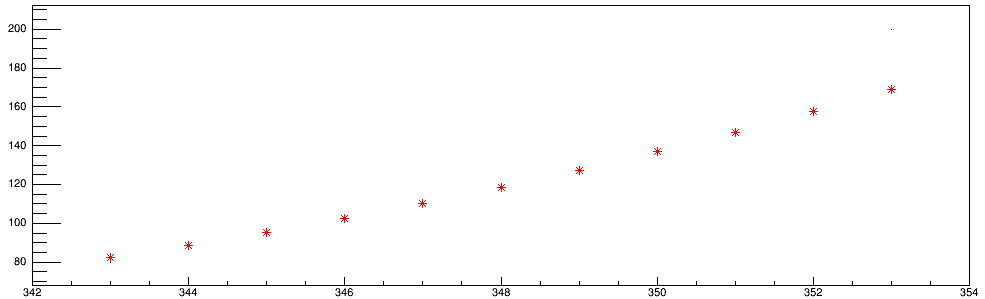 Tmax (K)
118.62 @ 19.2°C
Durata Stimata
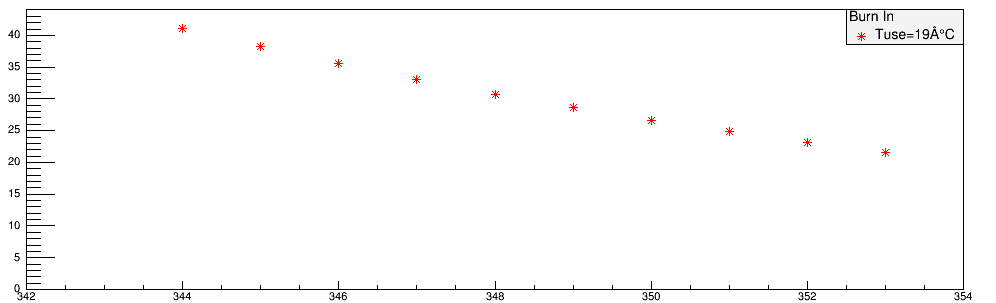 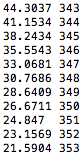 Tuso = 19.2°C, Tmax = 75°C 
10 anni  31gg
DAQ System
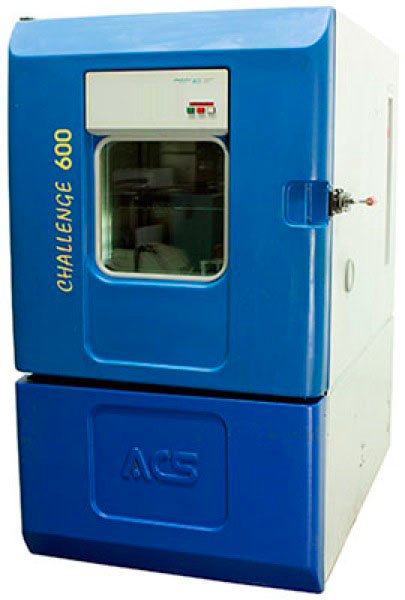 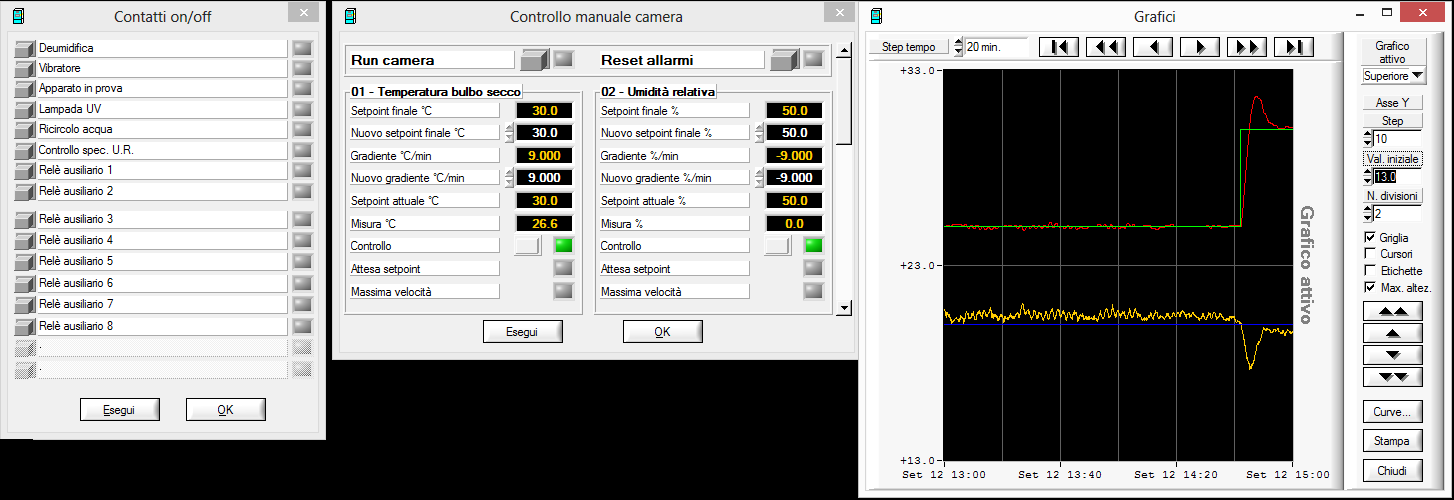 Winkratos
Preparazione test vita media
Tuso = 19.2°C, 
Tmax = 75°C
Hrel = 10% 
Esposizione ≈ 20gg
AF ≈ 118.62
Tensione monitorata
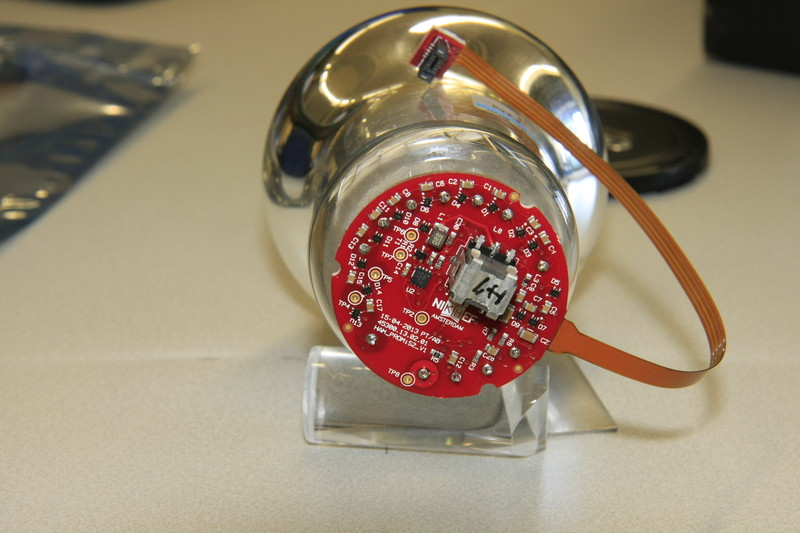 D6
D4
Vmon = 85.1V, 
Imon = 12mA 
Esposizione ≈ 13gg
AF ≈ 118.62
Risultati test vita media
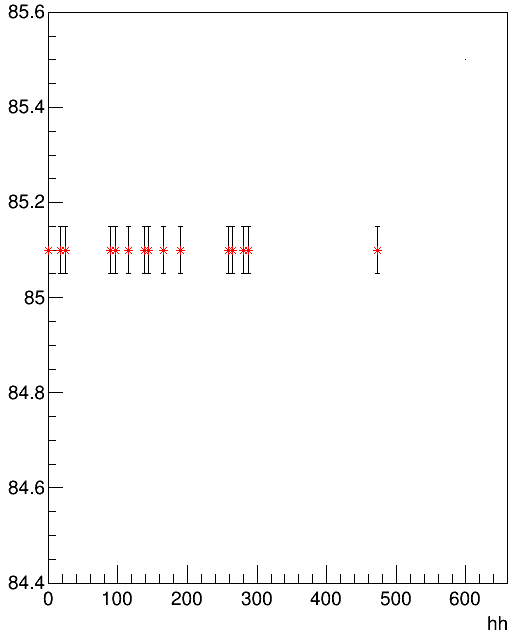 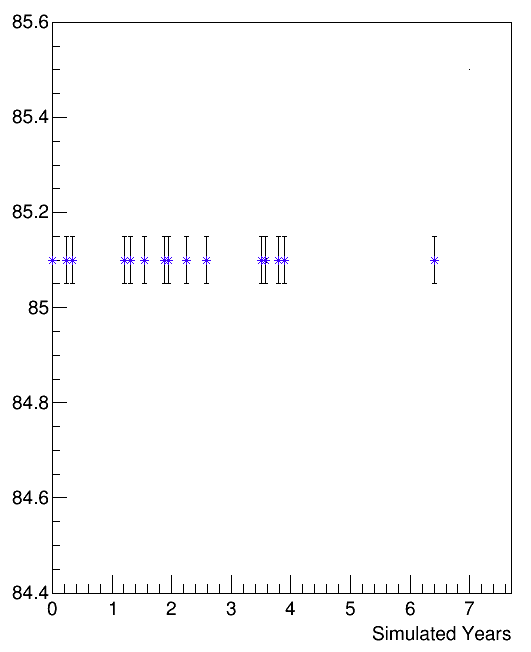 Vmon fra D4 e D6
Vita media simulata
6 anni 146gg
La basetta non mostra problemi:
-tensione costante
-assorbimento costante
Anni simulati di test
Ore reali di test
Test mortalità infantile
Tuso = 15°C, 
Tmax = 75°C
Hrel = 10% 
N. cicli = 20
Attesa = 30min
30min
30min
75°C
Room temp
Max 
Velocità
Max 
Velocità
30min
30min
15°C
Attesa Hrel = 10%
N. = 20 cicli
File test: MortalitaInfantile.prf
Risultati test mortalità infantile
Testate 3 basette: 3 nuove (PCB verde), 1 vecchia (PCB rosso)
Basetta 1 (nuova)
Basetta 2 (nuova)
Basetta 3 (vecchia)
Basetta 4 (nuova)
Start Test 
30/10/14 17:26
Vmon = 81.3V 
Imon = 11mA

Stop Test 
31/10/14 20:26
Vmon =81.2V 
Imon = 11mA
Start Test 
5/11/14 16:48
Vmon = 82.0V 
Imon = 11mA

Stop Test 
6/11/14 19:17
Vmon =82.1V 
Imon = 11mA
Start Test 
7/11/14 13:13
Vmon = 81.5V 
Imon = 11mA

Stop Test 
8/11/14 19:13
Vmon =81.5V 
Imon = 14mA
Start Test 
24/11/14 21:59
Vmon = 81.1V 
Imon = 11mA

Stop Test 
26/11/14 00:59
Vmon =81.5V 
Imon = 14mA
Screening IR-Camera
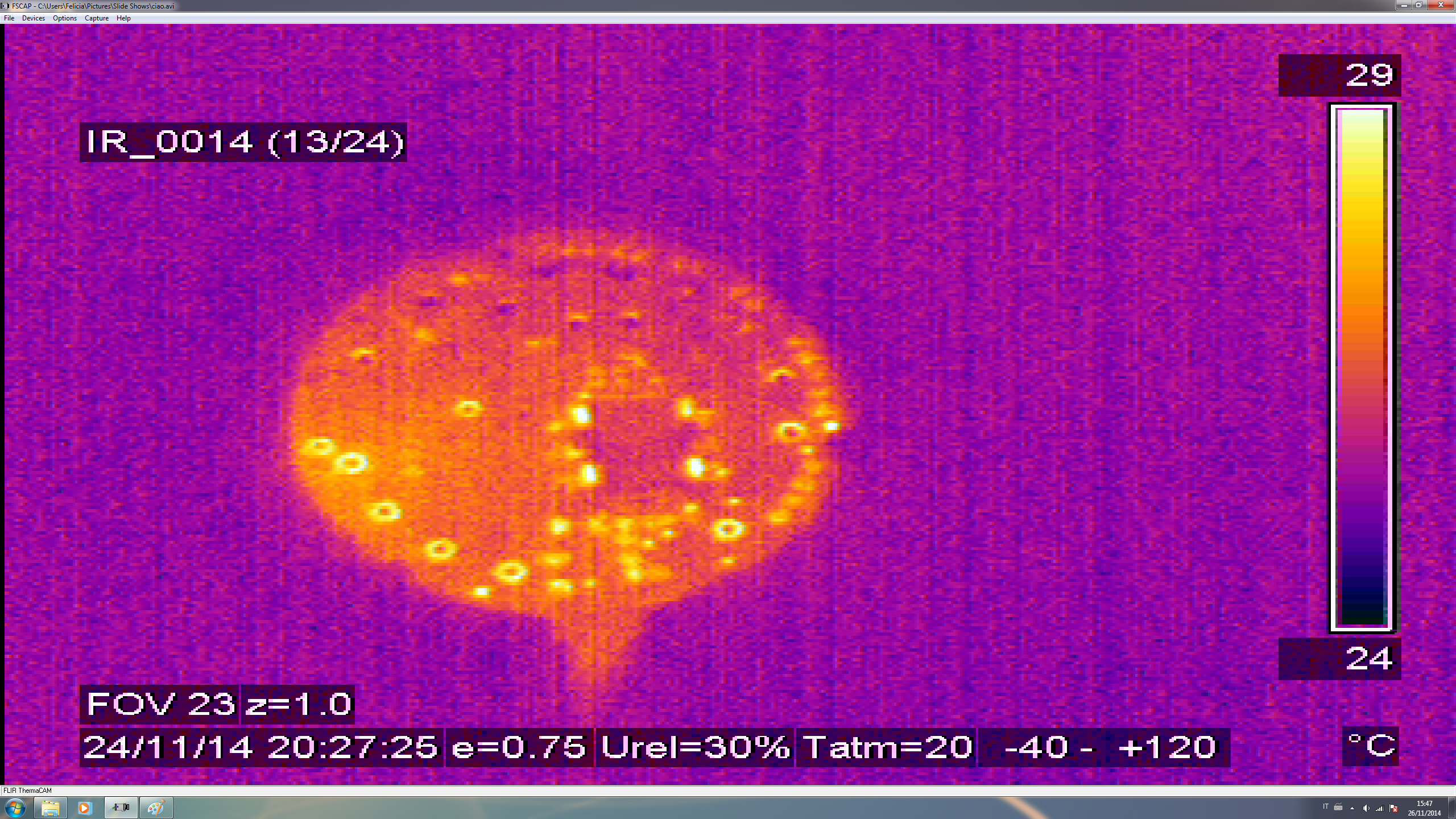 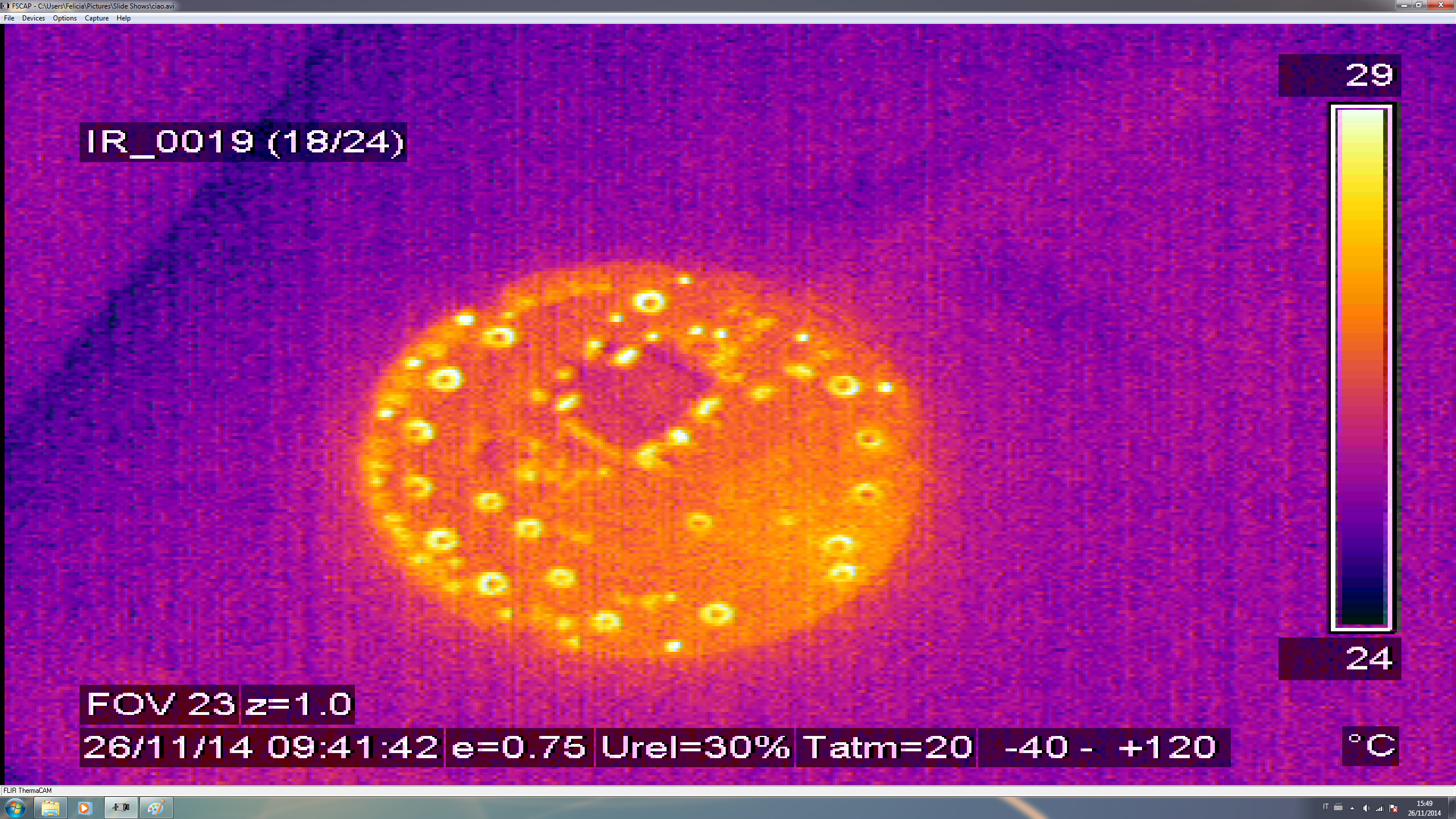 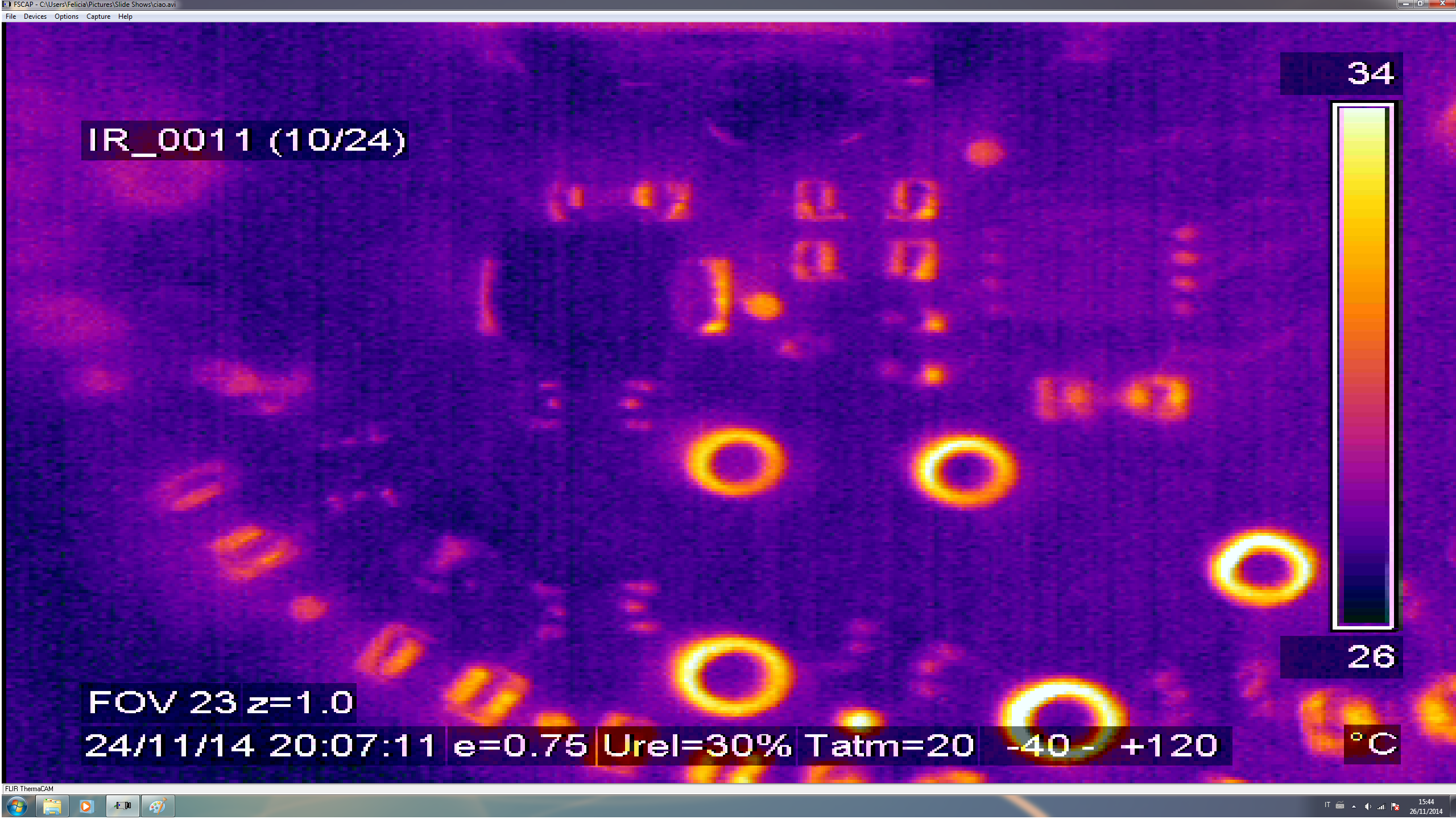 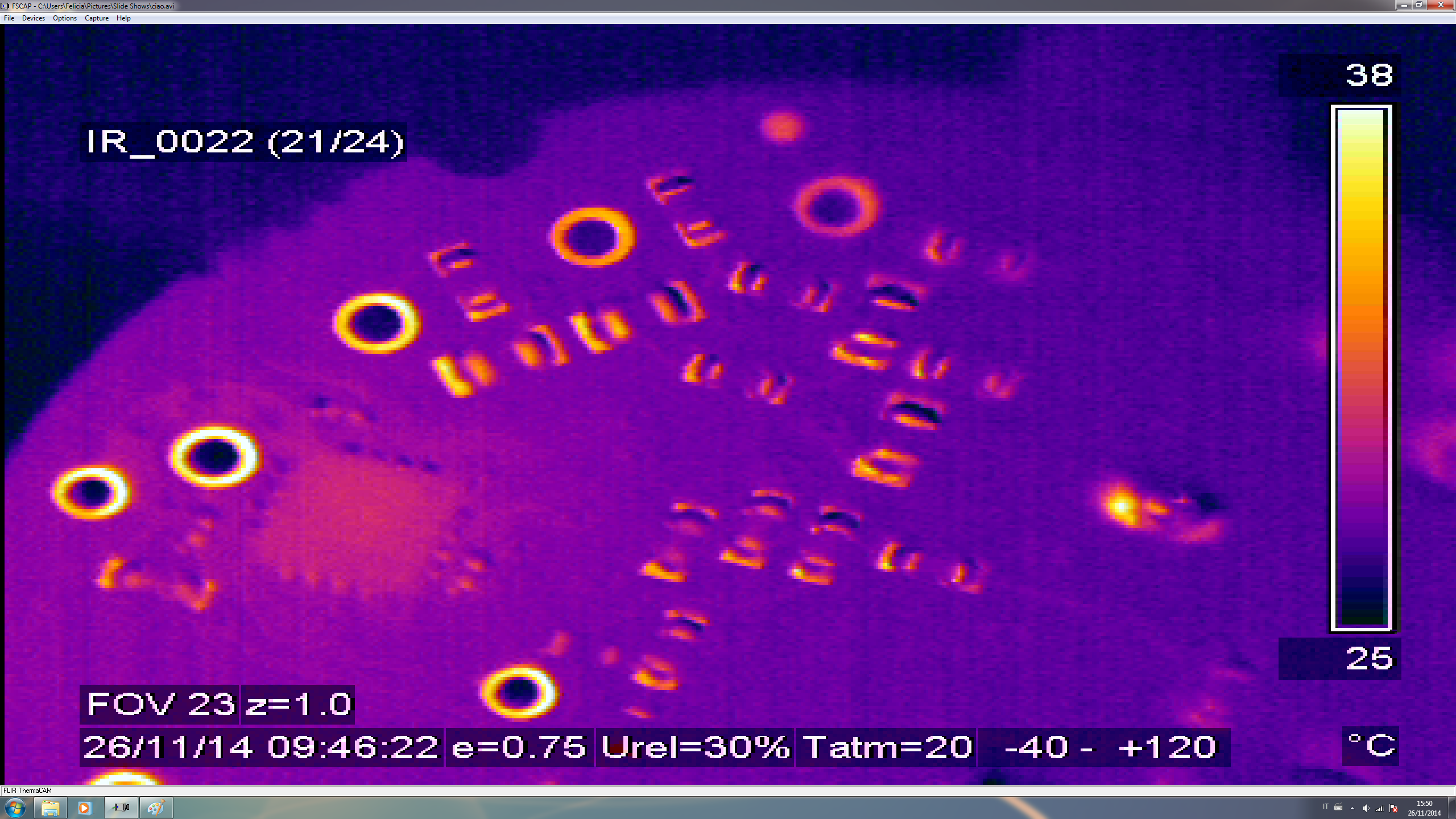 Conclusioni
Sono stati effettuati i test:
	- vita media (stress termico) 
	- mortalità infantile (stress termo-meccanico)
	- screening ir-camera

Per un test completo sulla basetta c’è bisogno di :	~30gg (vita media)+27h (mortalità infantile)

Le modalità di test sono chiare. Per poter fare il test su un numero consistente 
di basette, in tempo utile, c’è bisogno di poter testare più basette contemporaneamente.